Занятие   элективного курса по математике   8 класс
ТИП 
ЗАНЯТИЯ:
ПРИМЕНЕНИЕ ПРЕДМЕТНЫХ УМЕНИЙ В УСЛОВИЯХ РЕШЕНИЯ ЗАДАЧ РАЗЛИЧНОЙ СТЕПЕНИ СЛОЖНОСТИ
Тема:

 Схема

Горнера
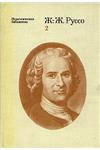 Французский философ Жан Жак Руссо сказал: «Вы талантливые дети! Когда-нибудь вы сами приятно поразитесь, какие вы умные, как много хорошего умеете, если…
Французский философ Жан Жак Руссо сказал: «Вы талантливые дети! Когда-нибудь вы сами приятно поразитесь, какие вы умные, как много хорошего умеете, если будете постоянно работать над собой, ставить новые цели и стремиться к их достижению
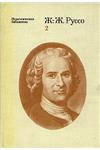 ЦЕЛЬ
ВОСПИТАТЕЛЬНАЯ:
побуждение учащихся к продолжению поиска возможностей применения схемы Горнера;
РАЗВИВАЮЩАЯ:
СОЗДАНИЕ  СОДЕРЖАТЕЛЬНОЙ БАЗЫ ДЛЯ УСПЕШНОГО ПРОДОЛЖЕНИЯ УЧЕБНОЙ ДЕЯТЕЛЬНОСТИ;
РАЦИОНАЛЬНОЕ ИСПОЛЬЗОВАНИЕ ШИРОКОГО СПЕКТРА ПРИМЕНЕНИЯ СХЕМЫ ГОРНЕРА
ПОЗНАВАТЕЛЬНАЯ:
ознакомление учащихся с уникальным наследием английского математика Уильяма Джорджа Горнера 

ФОРМИРОВАНИЕ УМЕНИЯ СОЧЕТАТЬ ЗНАНИЯ И НАВЫКИ, ОБЕСПЕЧИВАЮЩИЕ УСПЕШНУЮ УЧЕБНУЮ ДЕЯТЕЛЬНОСТЬ
Олимпийская система занятия1. Предварительный тур олимпиады2.Заочный этап3.Очный этап с выходом на рекорд
Условия проведения
1. Три команды, сформированные по результатам предварительного тура
Предварительный тур: мини-проект .  Схема Горнера 
1тур –заочный (разно уровневое домашнее задание, защита)
2тур-  очный тур, решение задач с возможностью установления 
личного рекорда
ИТОГИ ПРЕДВАРИТЕЛЬНОГО ТУРА ОЛИМПИАДЫ: МИНИ-ПРОЕКТ «СХЕМА ГОРНЕРА»
ВСЕГО В КЛАССЕ   -  16 УЧ.
ПРИНЯЛИ УЧАСТИЕ -12 УЧ.

ЗАДАНИЕ – «ВРЕМЯ,                 СОБЫТИЯ, ЛЮДИ» - 12 УЧ

 ЗАДАНИЕ – «ПОИСК»  - 5 УЧ
ИТОГИ МИНИ-ПРОЕКТА
«ВРЕМЯ,                 СОБЫТИЯ, ЛЮДИ»
В XIX - начале XX века метод Горнера занимал значительное место в английских и американских учебниках по алгебре. Де Морган показал широкие возможности метода Горнера в своих работах. Именем Горнера названа схема РАЗЛОЖЕНИЯ МНОГОЧЛЕНА НА ДВУЧЛЕН   X-A. 
Горнер Уильям Джордж (1786 - 1837) - английский математик. Родился в городе Бристоль в Англии. Получил образование в Кингствудской школе Бристоля. В возрасте 14 лет он стал помощником директора в Кингствудской школе и директором 4 года спустя. Он уехал из Бристоля и основал свою собственную школу в 1809 году в Бате.
Горнер умер 22 сентября 1837 года. После смерти Горнера сын, которого тоже звали Уильям, продолжил управления школой в Бате.
ПОБЕДИТЕЛЬ НЕ ВЫЯВЛЕН
ИТОГИ МИНИ- ПРОЕКТА «ПОИСК»
Применение схемы Горнера:1.Нахождение значений многочлена при заданном значении переменной; 2.Решение уравнений высших степеней3.Разложение многочлена на множители
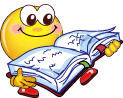 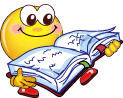 ИТОГИ МИНИ- ПРОЕКТА «ПОИСК»
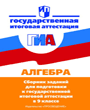 ПОБЕДИТЕЛИ: КОЩИН Е., ДМИТРЕНКО А., ПРОКОПЕНКО Н., МИРОШНИКОВА К.,  ГАЛУСТЯН А.
СОСТАВ КОМАНД

 (ФОРМИРОВАНИЕ ПО РЕЗУЛЬТАТАМ ПРЕДВАРИТЕЛЬНОГО ТУРА)









 «ЛЕОПАРД»               «БЕЛЫЙ МИШКА»                «ЗАЙКА»
1.Кощин Е.                   1.Сидоренко Н.                   1.Дмитренко С.    
2.Дмитренко А.           2.Харузина Э.                      2.Приймаков Д.
3.Прокопенко Н.          3.Шепетин Д.                      3.Дубчак Д.
4.Галустян А.               4.Стаценко А.                      4.Зиборова С. 
5.Мирошникова К.       5.Мирошникова О.              5.Кудрин К
                                      6. Нематов Р.
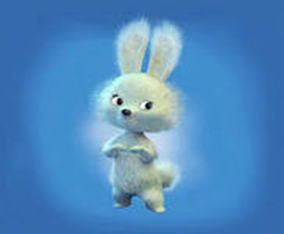 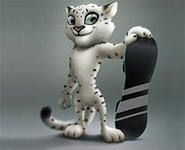 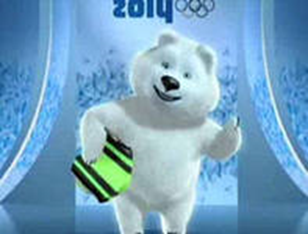 ДЕВИЗ
Старт дан
1. ЗАЩИТА  ЗАОЧНОГО ЭТАПА ОЛИМПИАДЫ (ДОМАШНЕЙ РАБОТЫ)
2.ОЧНЫЙ ТУР (ВОЗМОЖЕН ВЫХОД НА РЕКОРД)
СПАСИБО ЗА ВНИМАНИЕ!